Clinical Investigator Training CourseIssues in Clinical Trial Design for Rare Diseases
Jonathan C. Goldsmith, MD, FACP
Associate Director Rare Diseases Program/Office of New Drugs
Center for Drug Evaluation and Research
FDA
November 7, 2016
Disclosures
No Conflicts of Interest
Nothing to Report
Opinions expressed are personal and do not reflect those of the FDA
Presentation Topics
Rare Diseases Program/OND/CDER
The Orphan Drug Act
Rare Diseases Drug Development
Regulatory Flexibility
Expedited Programs and Accelerated Approval
Illustrative Examples
Draft Guidance – Rare Diseases: Common Issues in Drug Development
CDER Rare Diseases Program
Mission Statement:
Facilitate
Support
Accelerate 
…the development of drug and biologic products for the treatment of patients with rare disorders
CDER Rare Diseases Program
Objectives:
Coordinate development of CDER Policies, Procedures and Training
Assist in development of good science
Work collaboratively with stakeholders 
Promote consistency and innovation in review
Work collaboratively with international regulatory partners to align regulatory requirements and advice to rare disease sponsors
The Public Health Impact                            of Rare Diseases Is Substantial
1 in 10 Americans have a rare disease 
	(~30 million) 
over 7,000 identified rare diseases
impact often overlooked due to small numbers of patients per disease



Most rare diseases are serious and progressive, many are fatal

85% are genetic and 50% affect children - severe  impact on patients and their families
The 1983Orphan Drug Act (ODA)
Enacted to stimulate product development for rare disease/condition diagnosis, prevention or treatment 








Pre ODA less than 1 drug a year approved for rare diseases in the US
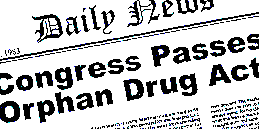 What does OrphanDesignation provide?
Financial incentives
 tax credits up to 50% of qualified clinical trial costs

 waiver of FDA User Fees 
note: the fee is applied if application includes an indication other than the rare disease for which the drug was designated

 seven years of marketing exclusivity

PREA exemption 
products with orphan drug designation are exempted from Pediatric Research Equity Act (21 U.S.C. 355c) requirements
The ODA does not alter the statutory standard for drug approvalPatients affected by rare diseases deserve the same level of quality, safety and efficacy
Orphan Drug Designations
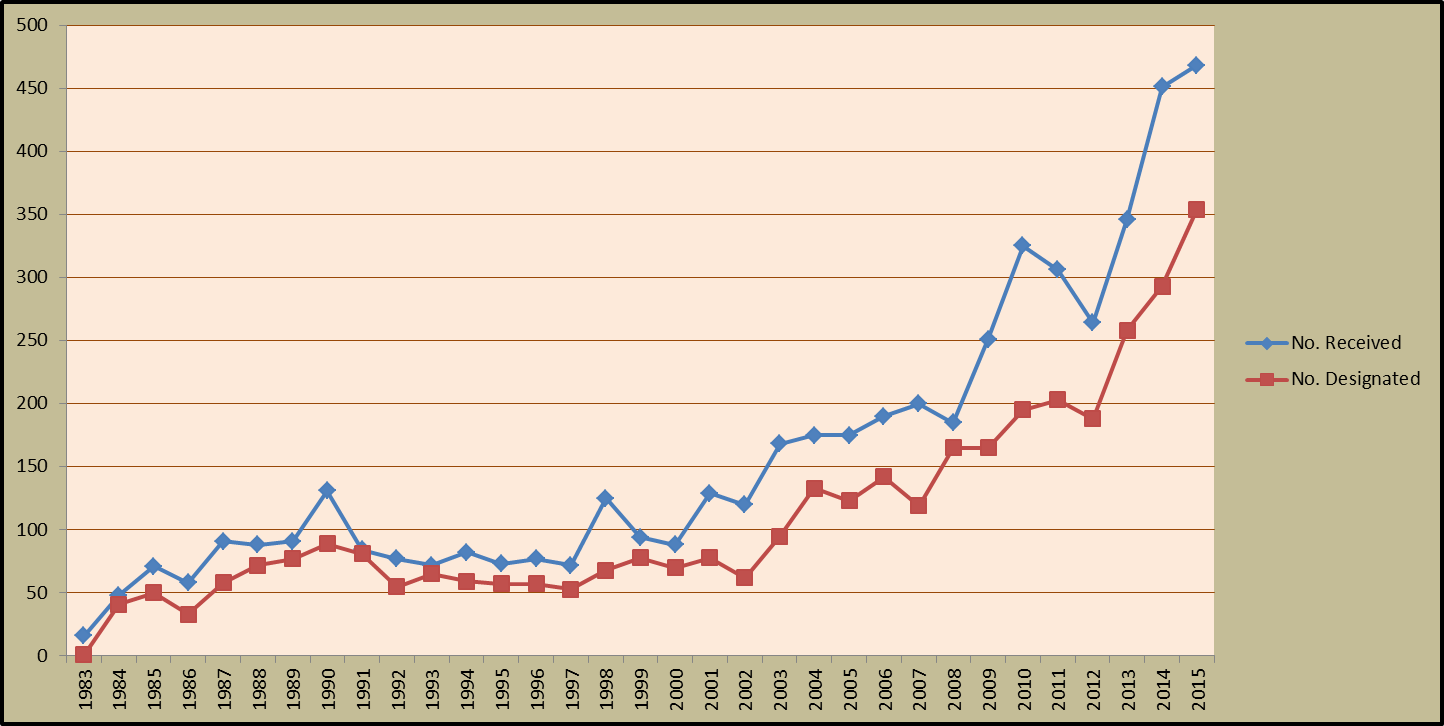 468
354
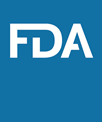 CDER Novel Orphan New Drug ApprovalsFirst Approvals in the US – CY 2014 -2016*
* as of September 19, 2016
For Rare or Prevalent Disease Approval There Must Be:
Substantial evidence of effectiveness for treatment of the proposed indication
Demonstration that the benefits of the drug must outweigh its risks for the patient population for which the drug is indicated (21CFR 314.50)
Adequate manufacturing methods to ensure product identity, strength, quality (and purity)
Evidence-based drug labeling that adequately guides providers and patients on how to use the drug safely and effectively
Challenges in Rare DiseaseDrug Development and Regulation (I)
Populations are small
May restrict study design and replication
Phenotypic (disease presentation) diversity adds to complexity, as do genetic subsets 
Natural history often incompletely understood
Robust endpoints, outcome measures and biomarkers usually lacking
Challenges in Rare DiseaseDrug Development and Regulation (II)
Diseases tend to be progressive, serious, life-limiting and life-threatening and lack approved therapy
Large pediatric representation/ethical considerations
Lack of precedents for drug development
Logistical trial issues due to rarity and disease burden
US Regulatory                                     Requirements for Drug Approval
Demonstration of substantial evidence of effectiveness
Substantial evidence of effectiveness requires studies designed well enough “to distinguish the effect of a drug from other influences, such as spontaneous change…, placebo effect, or biased observation”
“The benefits exceed the risks under the conditions stated in the labeling.” 
Usual approval standard is two adequate and well-controlled studies

21CFR 314.50 and 21CFR 314.126
CHALLENGE
How can drug development programs for low prevalence diseases be expected to meet the same standards as for common diseases?
NDA Regulations 21 CFR 314.105
While the statutory standards apply to all drugs…the wide range of uses demand flexibility in applying the standards

Thus FDA is required to exercise its scientific judgment to determine the kind and quantity of data and information an applicant is required to provide for a particular drug to meet the statutory standards
FDA Modernization Act 1997(FDAMA)
Section 505(d) of the Act was amended to make it clear that the Agency may consider “data from one adequate and well‐controlled clinical investigation and confirmatory evidence” to constitute substantial evidence if FDA determines that such data and evidence are sufficient to establish effectiveness
Application of Flexible Clinical Development ProgramsCDER NME approvals 1/1/2008 – 9/25/2015
*Flexible Development approaches are defined as approval supported by other than 2 AWC Studies and/or use of a novel end point
**Traditional Development defined as >2 AWC studies using endpoints with prior precedents
Expediting Rare Diseases  Drug Development
Programs have been developed to target serious diseases with unmet medical needs when a new treatment could provide meaningful clinical benefit
Guidance for Industry Expedited Programs for Serious Conditions – Drugs and Biologics, May 2014
[Speaker Notes: Describes many of the rare diseases!]
Expediting Rare Diseases Drug Development
Fast Track 
FDAMA 1997/FDASIA 2012
Breakthrough Designation 
FD&C Act/FDASIA 2012
Priority Review 
PDUFA 1992
Accelerated Approval 
21CFR314 subpart H, 601 subpart E/FDASIA 2012
Guidance for Industry Expedited Programs for Serious Conditions – Drugs and Biologics, May 2014
[Speaker Notes: These programs are targeted to serious diseases with unmet medical needs when a new treatment could provide meaningful clinical benefit. 

FAST TRACK Early in development, evidence of activity in a nonclinical model, a mechanistic rationale, or pharmacologic data could be used to demonstrate such potential. Later in development, available clinical data should demonstrate the potential to address an unmet medical need.  Designation offers actions to expedite development including more frequent meetings with the agency and eligibility for pre-submission of portions of marketing applications known as rolling review.

BREAKTHROUGH preliminary clinical evidence indicates that the drug may demonstrate substantial improvement over existing therapies on one or more clinically significant endpoints, such as substantial treatment effects observed early in clinical development. Designation provides intensive guidance to sponsors on efficient drug development, organizational commitment by senior managers, other actions to expedite review and eligibility for rolling review.

PRIORITY REVIEW Designation offers a shorter review clock for marketing applications, 6 months compared with the 10 months standard review time

The ACCELERATED APPROVAL Pathway is based on a favorable effect on a surrogate endpoint or intermediate clinical endpoint reasonably likely to predict a drug’s clinical benefit. FDA expects the sponsor to verify the trial’s findings through performance of a confirmatory trial.]
Fast Track
Fast track is a process to expedite development and review, such as frequent interactions with the review team, ‘rolling review ‘ of a marketing application

Non-clinical or clinical data may be submitted to qualify
Ideally apply early in IND phase to get maximum benefit of FDA interactions
Breakthrough Therapy Designation
Breakthrough is a process to:
	“…expedite the development and review of such drug …to treat a serious or life-threatening disease or condition and preliminary clinical evidence indicates that the drug may demonstrate substantial improvement over existing therapies on one or more clinically significant endpoints…”
FDAISA Section 902, available at: http://www.gpo.gov/fdsys/pkg/BILLS-112s3187enr/pdf/BILLS-112s3187enr.pdf
Priority Review
Priority review is a process for review with a User Fee Goal Date of 6 months vs. 10 months
  
FDA determines whether the application qualifies
Applicant may request priority review with an original BLA, NDA, or efficacy supplement; the decision is communicated at filing
Approval Pathways
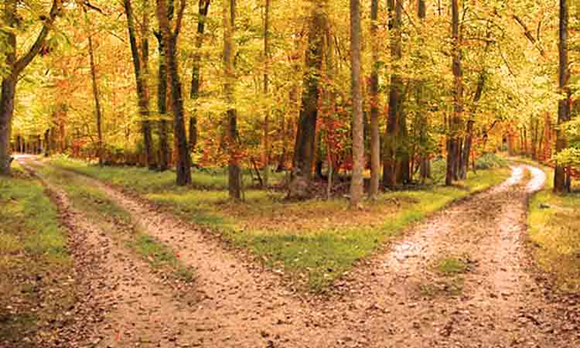 Traditional 
Accelerated
Approval Pathways
Both pathways must meet the statutory standards: substantial evidence of effectiveness based on adequate and well-controlled clinical study(ies) and demonstration that the benefits exceed the risks under the labeled conditions

Accelerated approval expedites new drug availability for serious unmet need by relying on a more readily measured surrogate or intermediate clinical endpoint 
Consider accelerated approval when a lengthy trial would be needed to measure intended clinical benefit of a drug for a serious unmet need
Approval Pathway:                                                                                                                                              The Importance of the Endpoint
Accelerated Approval Pathway depends on strength of evidence about ability of the endpoint to predict effect on irreversible morbidity or mortality (clinical benefit)
A surrogate or intermediate clinical endpoint is a marker thought to predict clinical benefit, not itself a measure of benefit: lab value, radiographic image, physical sign, etc.
[Speaker Notes: I think I found the answer (ORR) – guidance on EP in NSCLC:

Treatment effects on ORR have not been demonstrated to reliably predict corresponding effects
on survival in NSCLC. We consider demonstration of ORR alone to be a surrogate endpoint
reasonably likely to predict clinical benefit only when the treatment effect size is large and the
responses are durable. In these circumstances, ORR has been used as the basis only for
accelerated approval for NSCLC. In other circumstances, such as when clinical trials have
shown that ORR correlated with well-documented improvements in patient tumor-related
symptoms (e.g., photodynamic therapy for treatment of obstructing endobronchial therapy), ORR
has supported regular approval.

The description in bullet 2 applies best to a surrogate endpoint, not a intermediate clinical endpoint, since that intermediate clinical endpoint by definition is a clinical endpoint that can be a measure of how a patient feels or functions.]
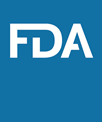 Expedited Clinical Development ProgramsCDER NME approvals 2008-2016*
*as of September 7, 2016
Developing Drugs for Rare Diseases:  Examples
glucarpidase
http://www.accessdata.fda.gov/drugsatfda_docs/nda/2012/125327Orig1s000TOC.cfm


rilonacept 
http://www.accessdata.fda.gov/drugsatfda_docs/nda/2008/125249s000TOC.cfm
The presented information is derived from FDA reviews posted on Drugs@FDA; consult these links for complete information about the basis for approval
Example 1:  Glucarpidase
A carboxypeptidase enzyme indicated for the treatment of toxic plasma methotrexate concentrations (>1 micromole per liter) in patients with delayed methotrexate clearance due to impaired renal function
Glucarpidase: Design Features
Single-arm, open-label, historically-controlled trial in patients

Validated pharmacodynamic endpoint in 22 patients: proportion who had rapid and sustained clinically important MTX reduction (to <1 μmol/L)
Scientific Rationale for Flexible Glucarpidase Design
Methotrexate in extensive clinical use since 1948; effects, mechanism of action, toxicity, excretion and metabolism well understood
Well established that 1 μmol/L plasma concentration at 48 hours  severe toxicity not treatable with leucovorin or hemodialysis rescue
Glucarpidase EvidenceFrom medical officer review BLA 123327 Drugs@FDA
All patients showed large pharmacodynamic effect: ≥ 97% reduction within 15 minutes

All patients had > 95% reduction in MTX concentration maintained for up to 8 days

Efficacy endpoint success dependent on pre-treatment MTX concentration
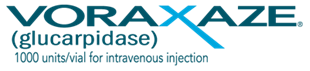 Example 2: Rilonacept
An interleukin-1 blocker indicated for the treatment of Cryopyrin-Associated Periodic Syndromes (CAPS), including Familial Cold Autoinflammatory Syndrome (FCAS) and Muckle-Wells Syndrome (MWS) in adults and children 12 and older
Rilonacept: Design Features
47 patients in one trial with two parts
Part A: 6 week randomized, double-blind, placebo-controlled trial
Part B: All participants (blinded) received rilonacept for 9 weeks followed by a 9 week double blind, withdrawal period with randomization to rilonacept or to placebo
Primary efficacy endpoint: change in disease symptom composite score 0-10 (daily record of fever/chills, rash, eye redness/pain, fatigue, joint pain)
Rilonacept EvidenceFrom  medical officer review BLA 125249 Drugs@FDA
Trial Part A: Change in disease activity with rilonacept -2.6 compared to -0.3 for placebo (p<0.0001)

Part B: No change in patients remaining on rilonacept compared to increase from 0.2 to 1.2 for placebo (p=0.0002)

Effect seen within a few days after a single injection

Consistent results for multiple pre-specified secondary endpoints and serum acute phase reactant levels
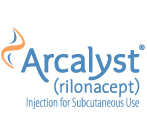 Rare Diseases: Common Issues in Drug Development August 2015 (Draft Guidance)
To assist sponsors of drug and biological products intended to treat or 
prevent rare diseases 
To help sponsors conduct more               efficient and successful 
development programs
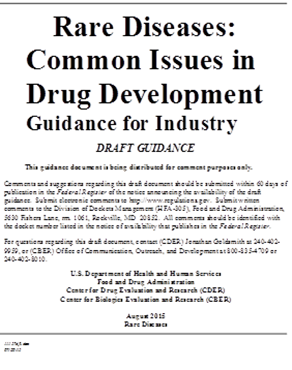 Thank you very much for your attentionSend us a Question at:CDERONDRareDiseaseProgram@fda.hhs.gov
Jonathan.Goldsmith@fda.hhs.gov
 Rare Diseases Program/OND/CDER/FDA